Муниципальное бюджетное дошкольное образовательное учреждение «детский сад № 7 «Одуванчик» общеразвивающего вида с приоритетным осуществлением деятельности по социально-личностному развитию детей  г. Назарово Красноярского края
«Формирование умений использовать кинезиологические упражнения для развития мыслительных процессов: внимания, мышления».
Цели 
к концу мастер – класса:

 Воспитатели получат представление о развитии мыслительных процессов дошкольников через кинезиологические упражнения.
 Потренируются в выполнении специально подобранных кинезиологических упражнений: «Колечки», «Змейка», способствующих развитию правого полушария, отвечающего за развитие мышления.
 Освоят порядок выполнения специально подобранных кинезиологических упражнений: «Кулак – ребро – ладонь», «Кинезиологические рисовалки», способствующих развитию левого полушария, отвечающего за  развитие внимания.
Что такое кинезиология?
Кинезиология – наука о развитии головного мозга через     движение.
Кинезиологические упражнения - специально 
подобранные упражнения позволяющие активизировать
 межполушарное воздействие.
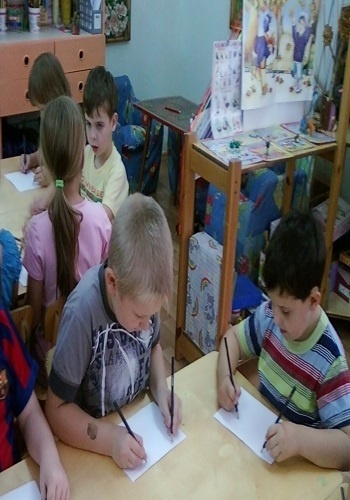 Левое полушарие
Правое полушарие
Память
Внимание
Логика
Речь
Счет
Анализ
Планирование
Интуиция
Мышление
Фантазия
Воображение
Чувство ритма
Ориентация
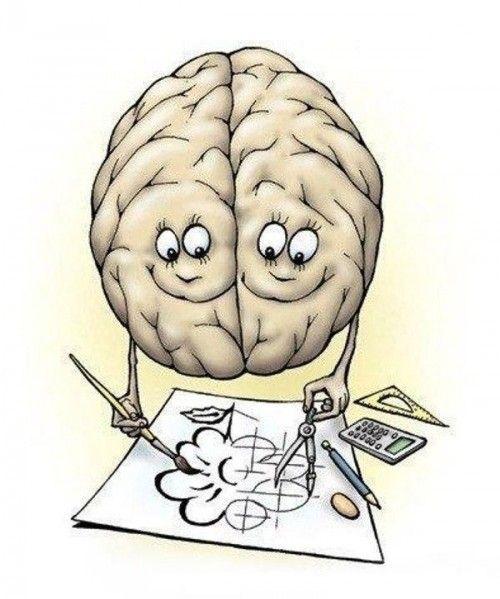 УПРАЖНЕНИЯ ДЛЯ РЕЛАКСАЦИИ
ТЕЛЕСНЫЕ УПРАЖНЕНИЯ
РАСТЯЖКИ
ДЫХАТЕЛЬНЫЕ УПРАЖНЕНИЯ
ГЛАЗОДВИГАТЕЛЬНЫЕ УПРАЖНЕНИЯ
УПРАЖНЕНИЯ ДЛЯ РАЗВИТИЯ МЕЛКОЙ МАТОРИКИ
Телесные упражнения
«Паровозик».
«Мельница»
«Перекрестное
марширование»
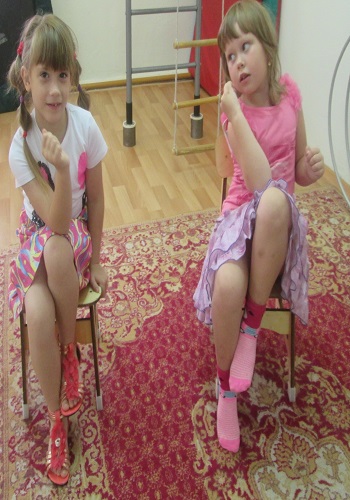 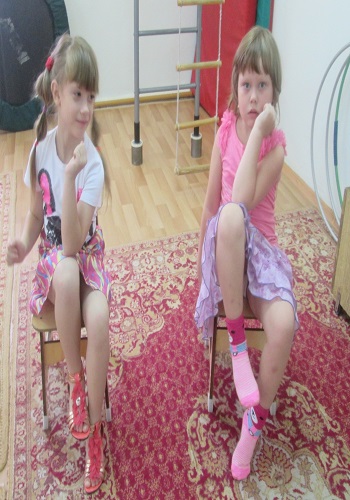 Упражнения для развития мелкой моторики
«Ум ребенка находится на кончиках его пальцев»
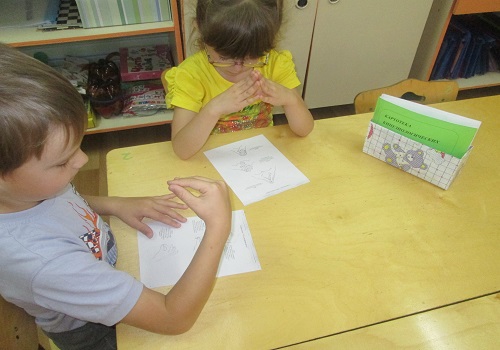 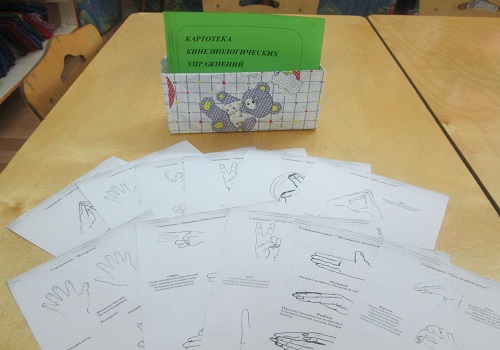 Растяжки
«Дерево»
 «Тряпичная кукла»
  «Снеговик»
 «Сорви яблоко»
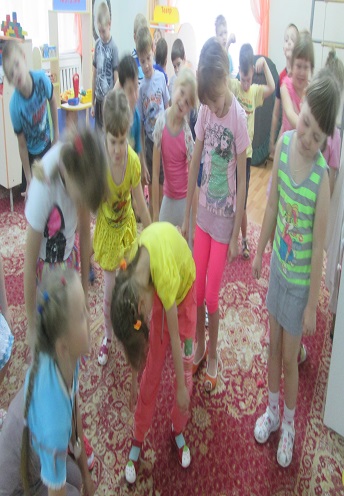